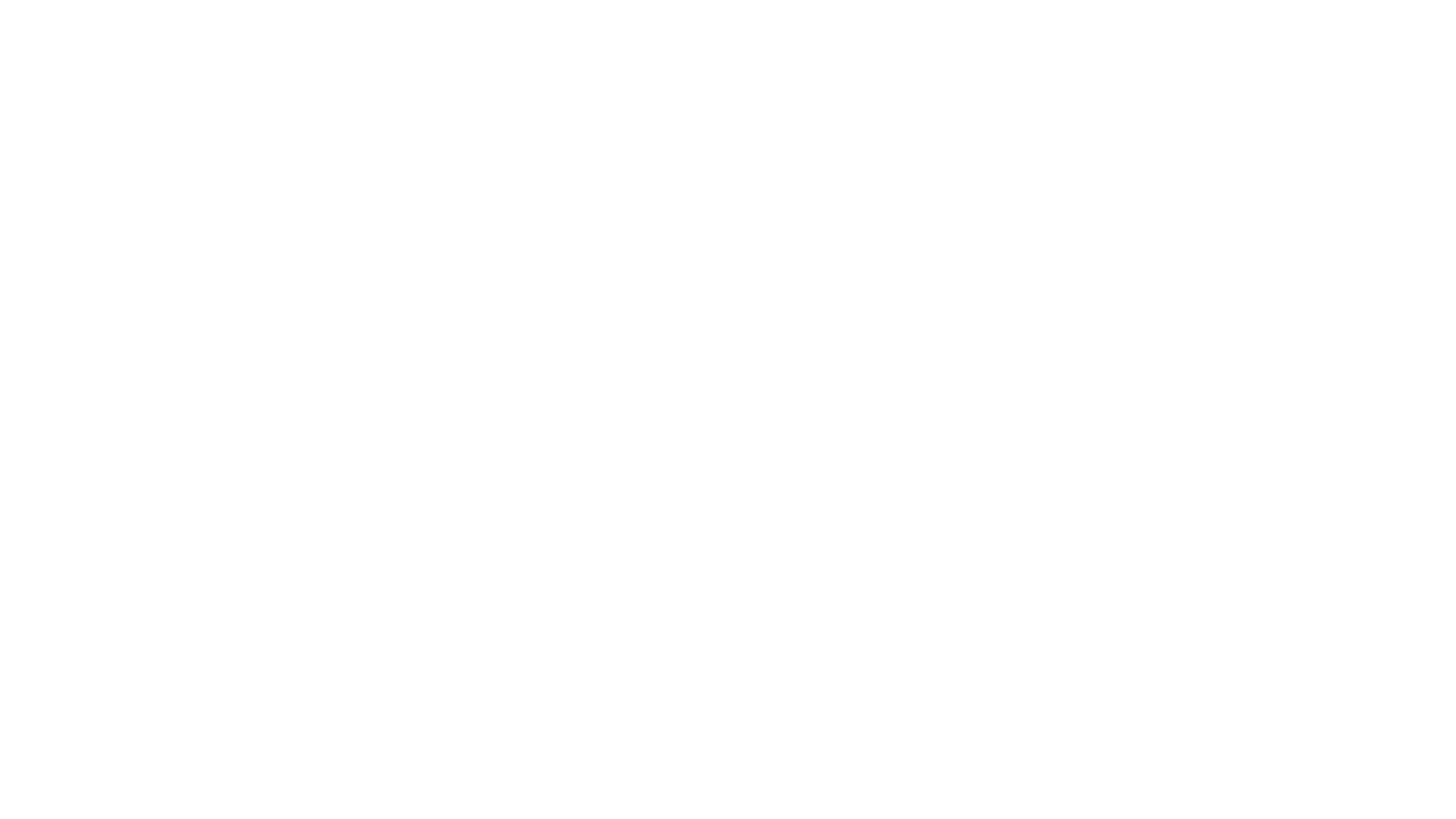 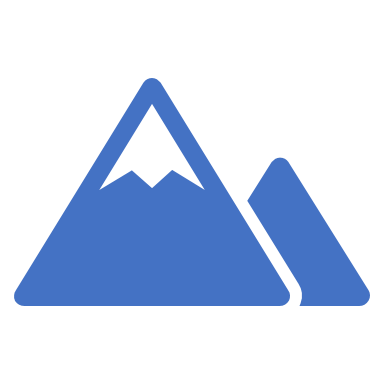 No One is Going to Follow You off the Map Unless They Trust You on the Map
Canoeing the Mountains
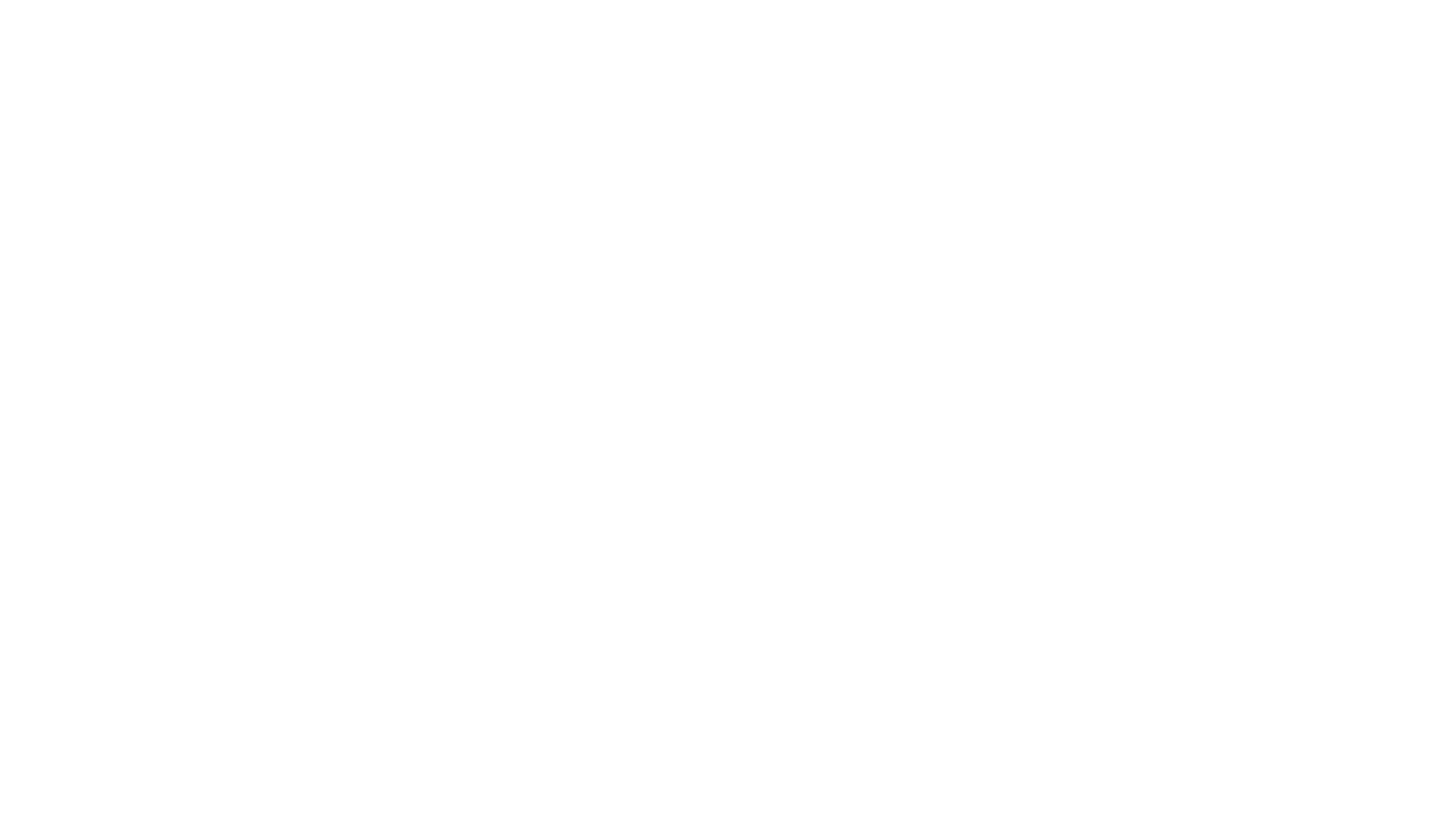 Series Review
Week 1: The Landscape, the Challenge, Your Leadership Adventure
The challenge of uncharted territory
Challenges and gifts of COVID-19
 Overview of the book
Week 2: The World in Front of You is Nothing Like the World Behind You
Changes in the world and in the church
Reactions to the changes in the world and church
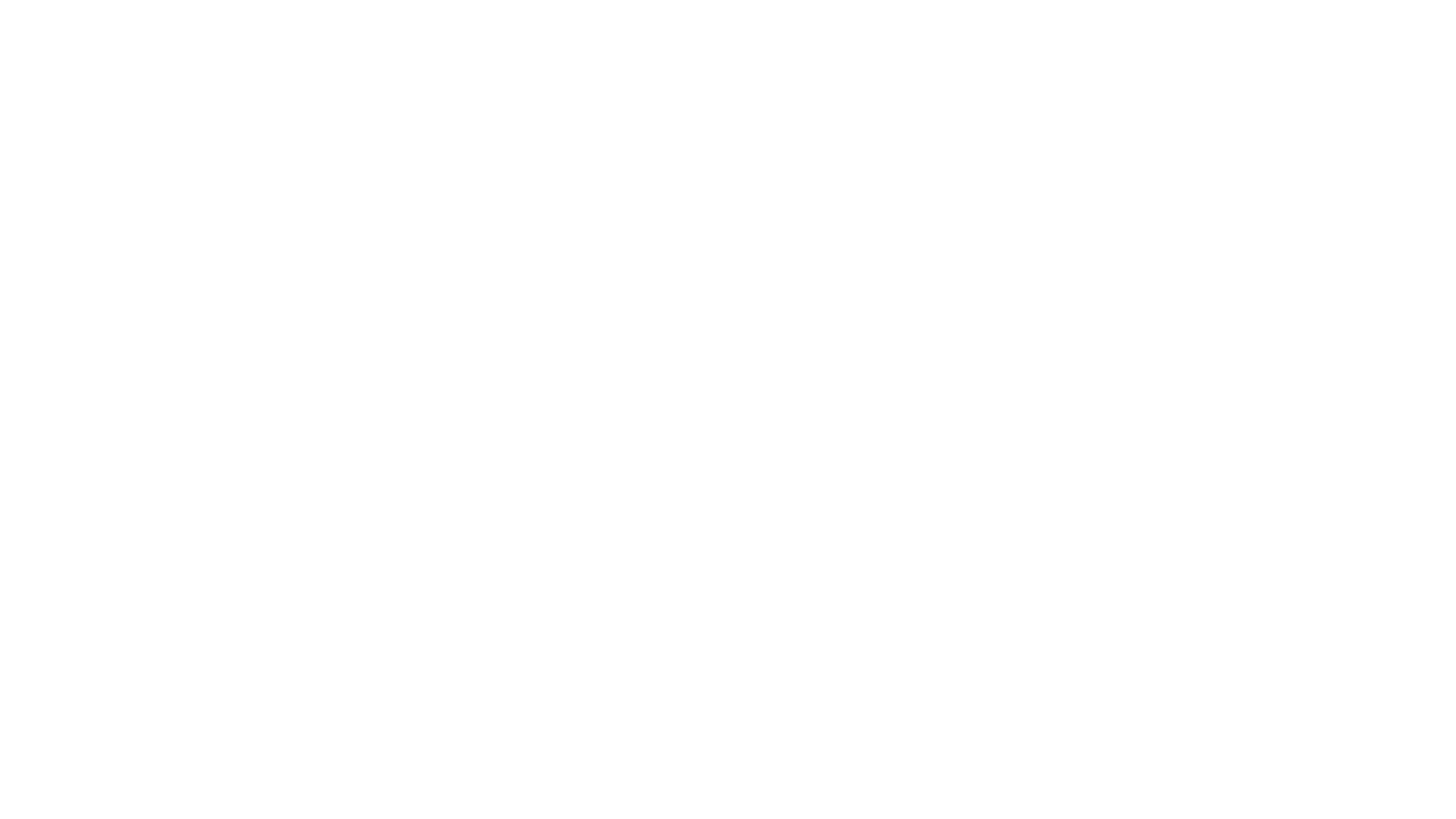 Technical Competence
The ability to do the job one is hired to do. According to the author, in the case of the church, these tasks are stewardship of scriptures & tradition, souls & communities, and teams & tasks. Competence does not necessarily mean expert level in all technical skills.
Relational congruency
The ability to be fundamentally the same person with the same values in every relationship, in every circumstance, and especially amidst every crisis. It is both constancy and care at the same time.
Terminology
[Speaker Notes: II can probably type in the definitions as you give them]
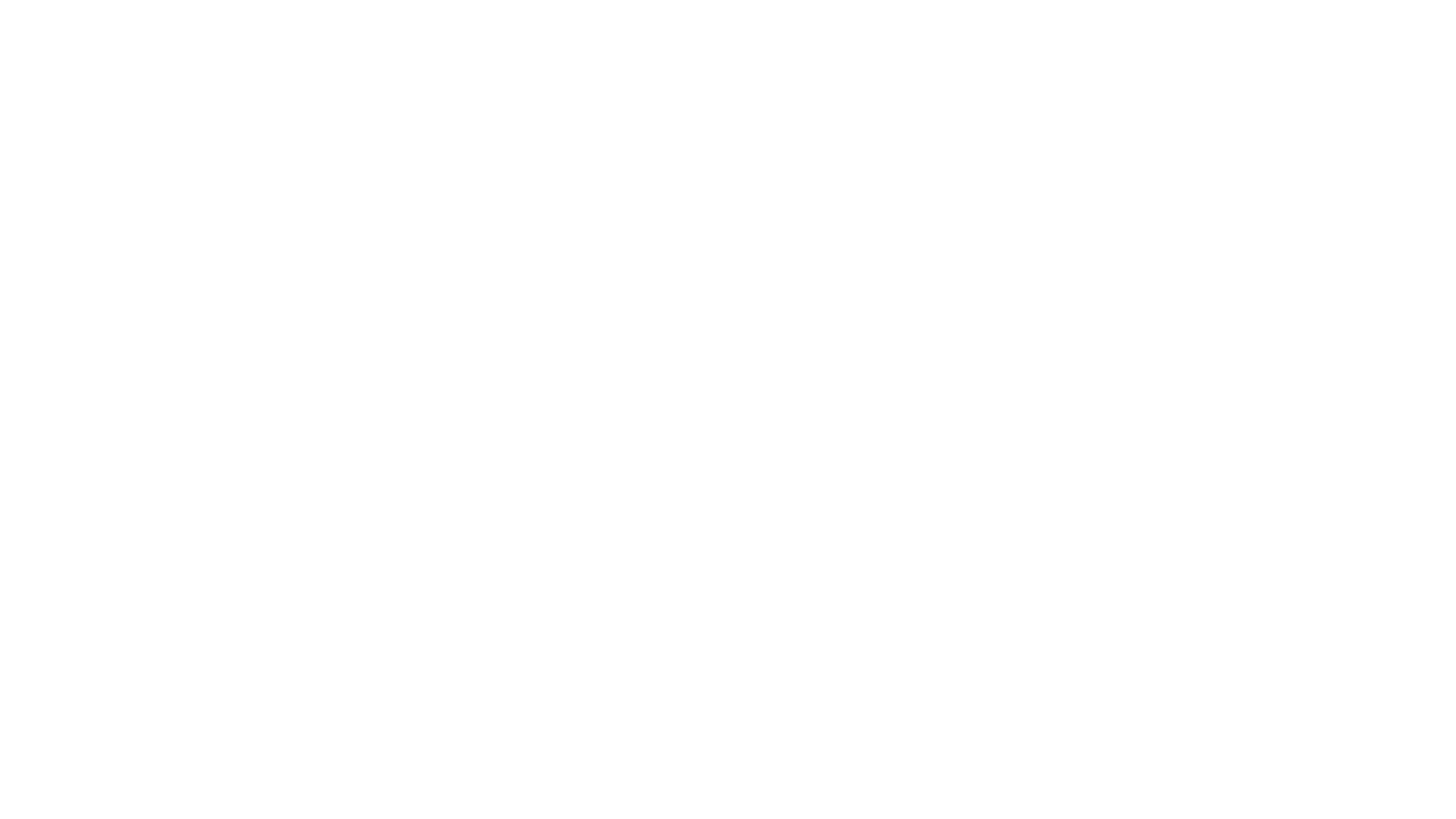 In uncharted territory, trust is a essential as the air we breathe.
Leading an organization into uncharted territory is to build up the necessary credibility, trust, and healthy organizational culture to face the looming challenges.
While management acts within culture, leadership creates culture.
Learning:Key Leadership Lessons
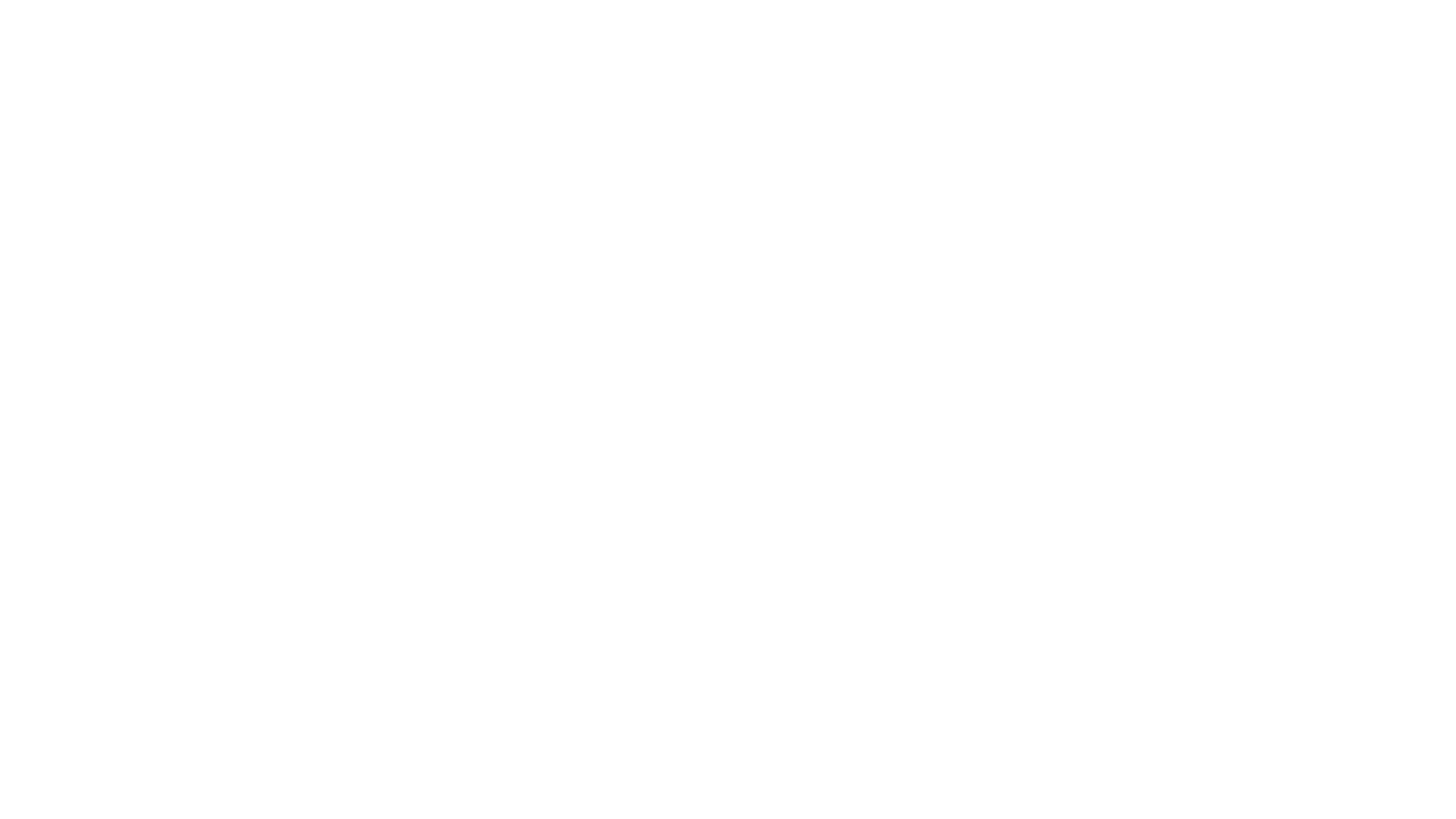 What do you consider the characteristics of a trustworthy person?
How do you define the characteristics of a healthy organizational culture?
What does a leader or team  do to foster a healthy organizational culture?
What hinders healthy organizational culture?
Reflect: Personal and Group Ponderings
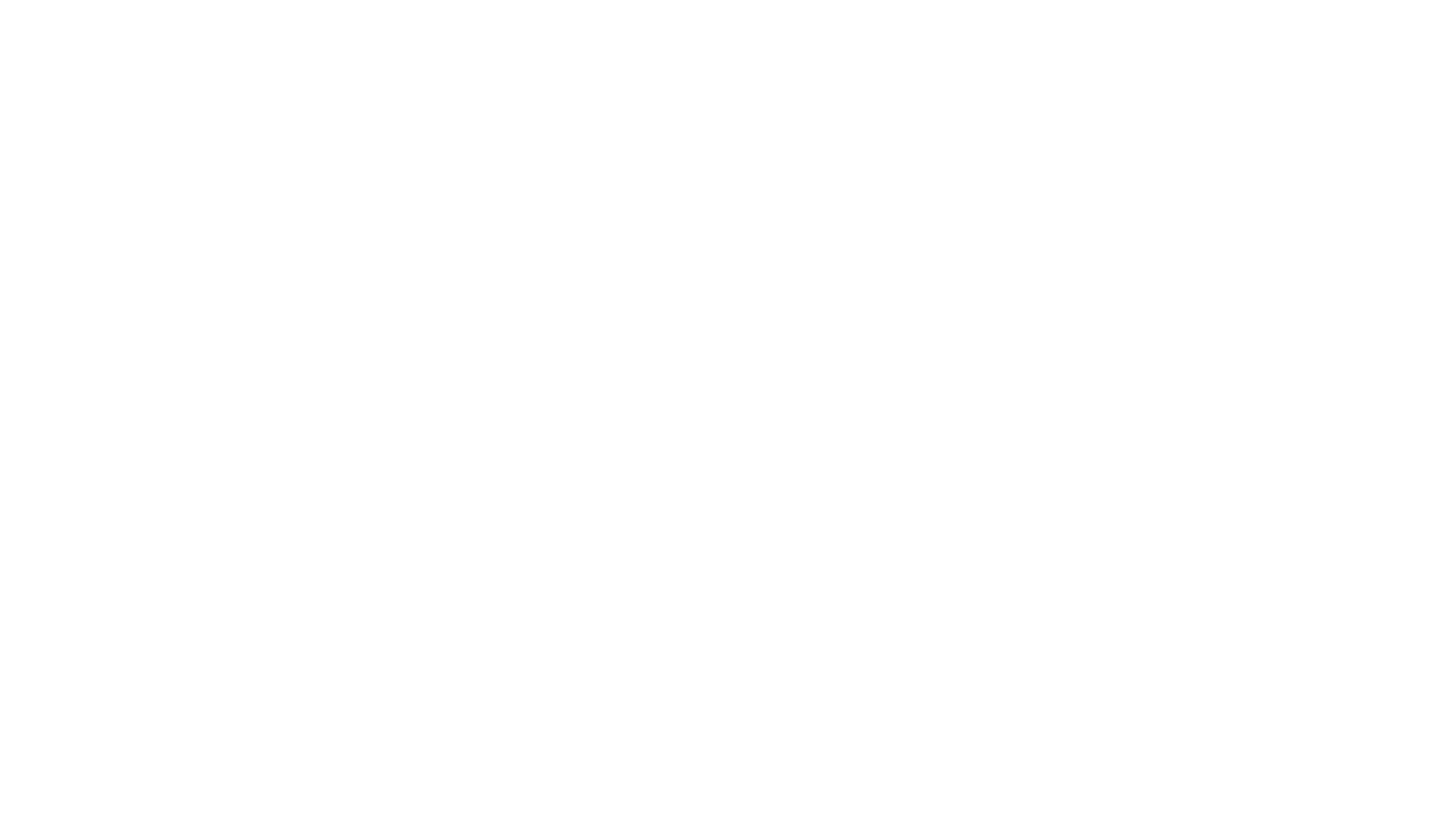 Brainstorm
Leadership Characteristics
Listen to people they are leading
Share information
Forward looking
Waits to see how organization functions before they make changes
Bring everybody along
Don’t allow cliques
Consistent
Caring
Promoting diversity
Assuming positive intent
Respect
Healthy Organization
Listen to responsible leadership
Adapts
Clear channels of communication
Honors the past/ moves forward
Care about one another
Brings others along to congruence by loving, flexibility, and forgiving
Clear purpose
SMART goals
Open access to facts
Transparency/Good communications
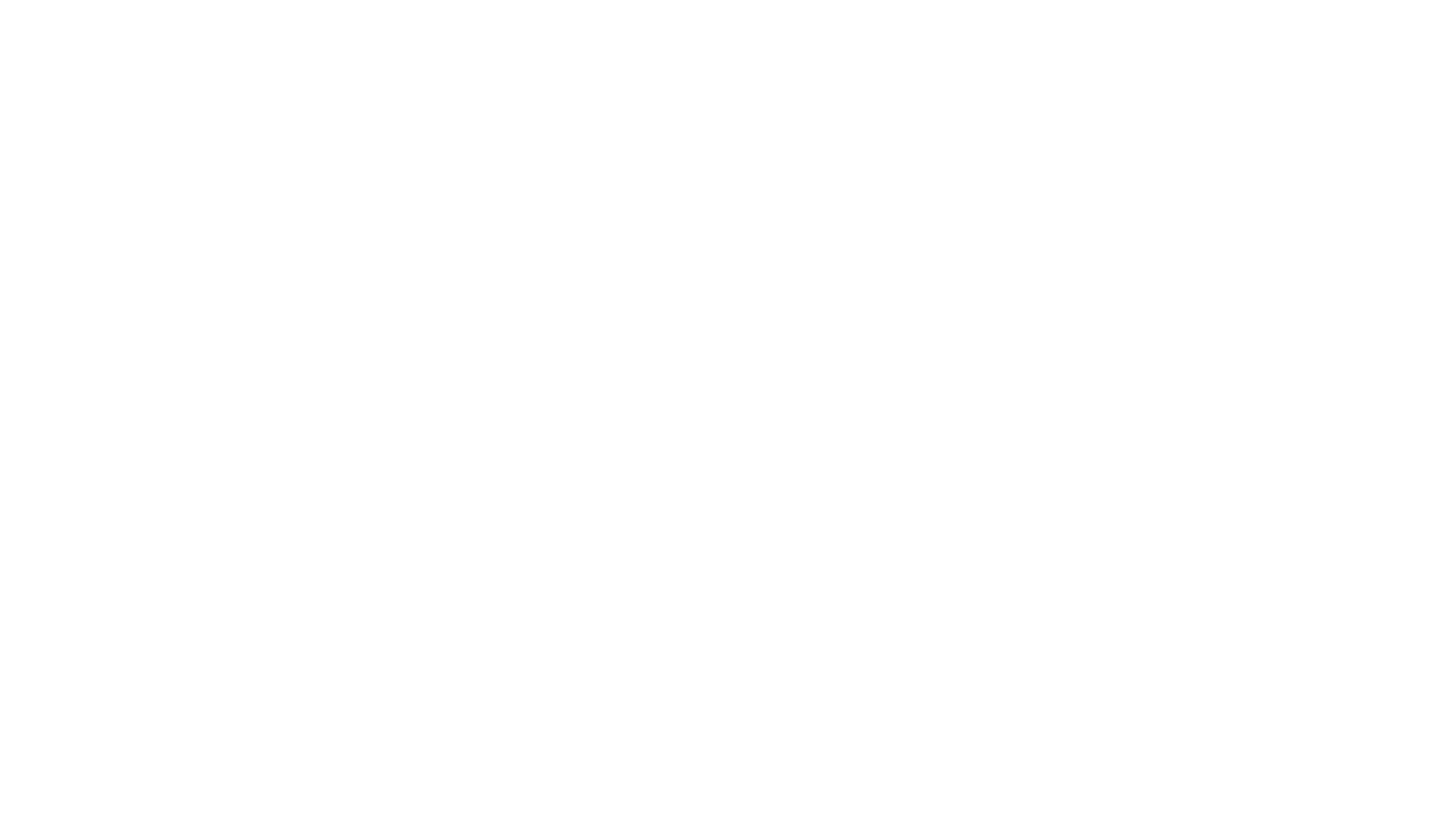 Brainstorm
What leaders do to create healthy culture
Consistent and caring
Looking for overall group welfare
Doesn’t let outliers get lost
What hinders healthy culture
Lack of trust
Lack of clear and trustworthy leadership
Favoritism
Leader too hesitant to act
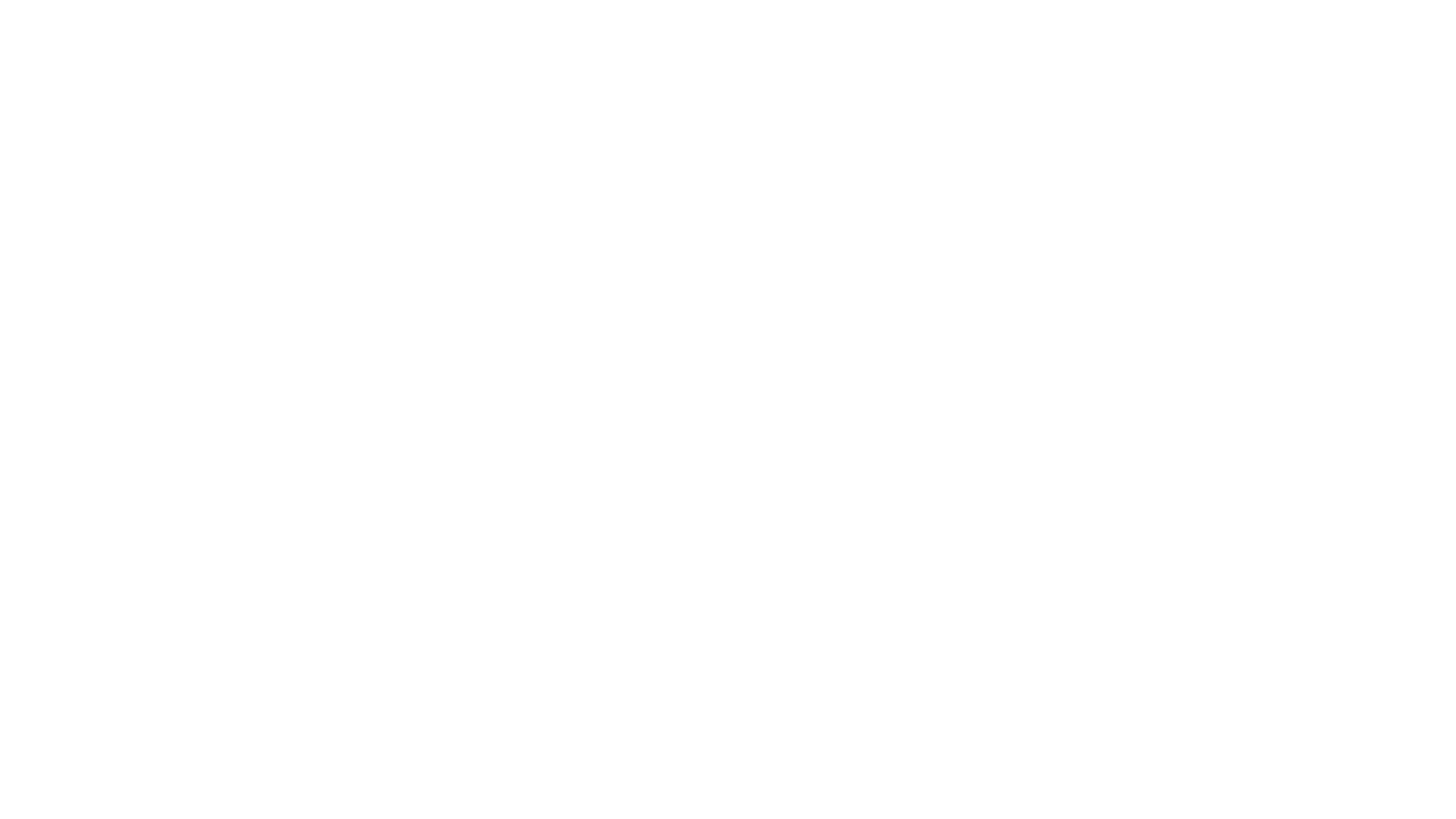 What have you seen me doing or not doing to build trust in other people?
What have you observed me doing or not doing that diminish trust?
How do I demonstrate relational congruence?
In what ways have I undermined people’s trust in me by being relationally incongruent?
Relate: Going Deeper with a Trusted Companion
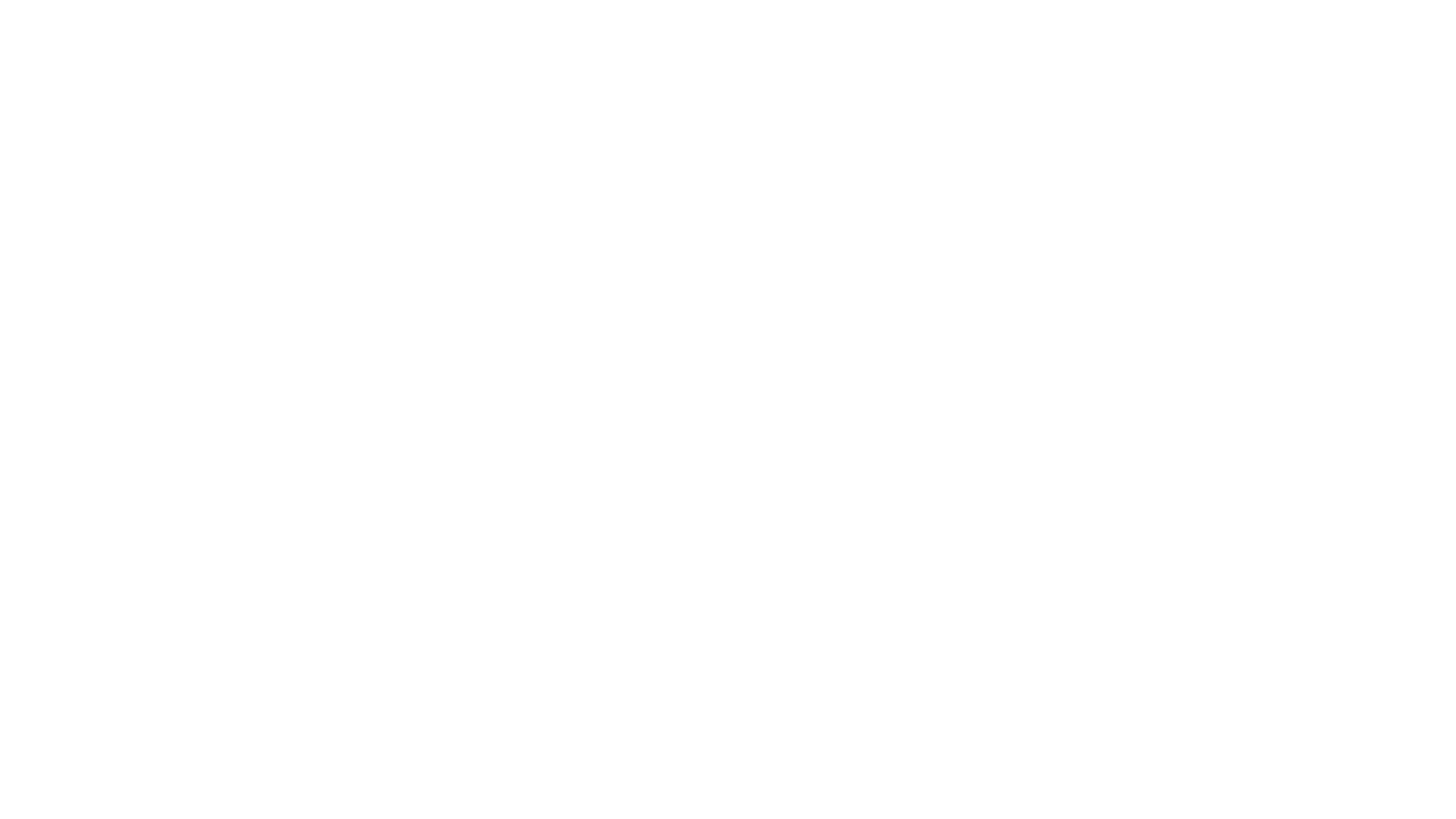 Credibility is built through the practice of regular self-assessment. 
Trust is built through authenticity. Practice saying ”I don’t know” and learning to ask good questions in conversations.
Practice: Embodying Leadership Transformation
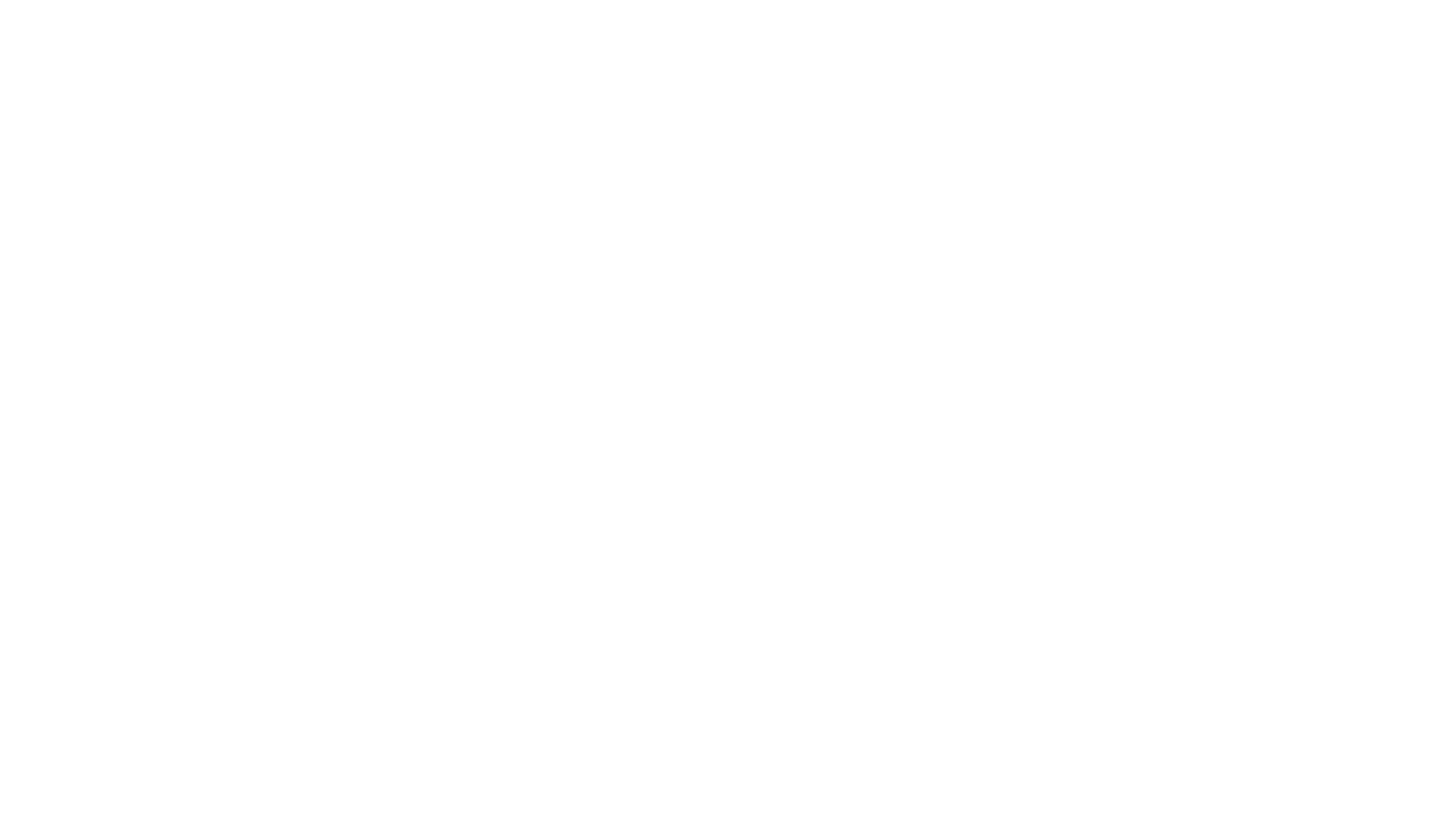 For Next Week
Consider doing the exercise with a trusted companion
Do the exercise on Embodying Leadership
Read Chapters 7-11